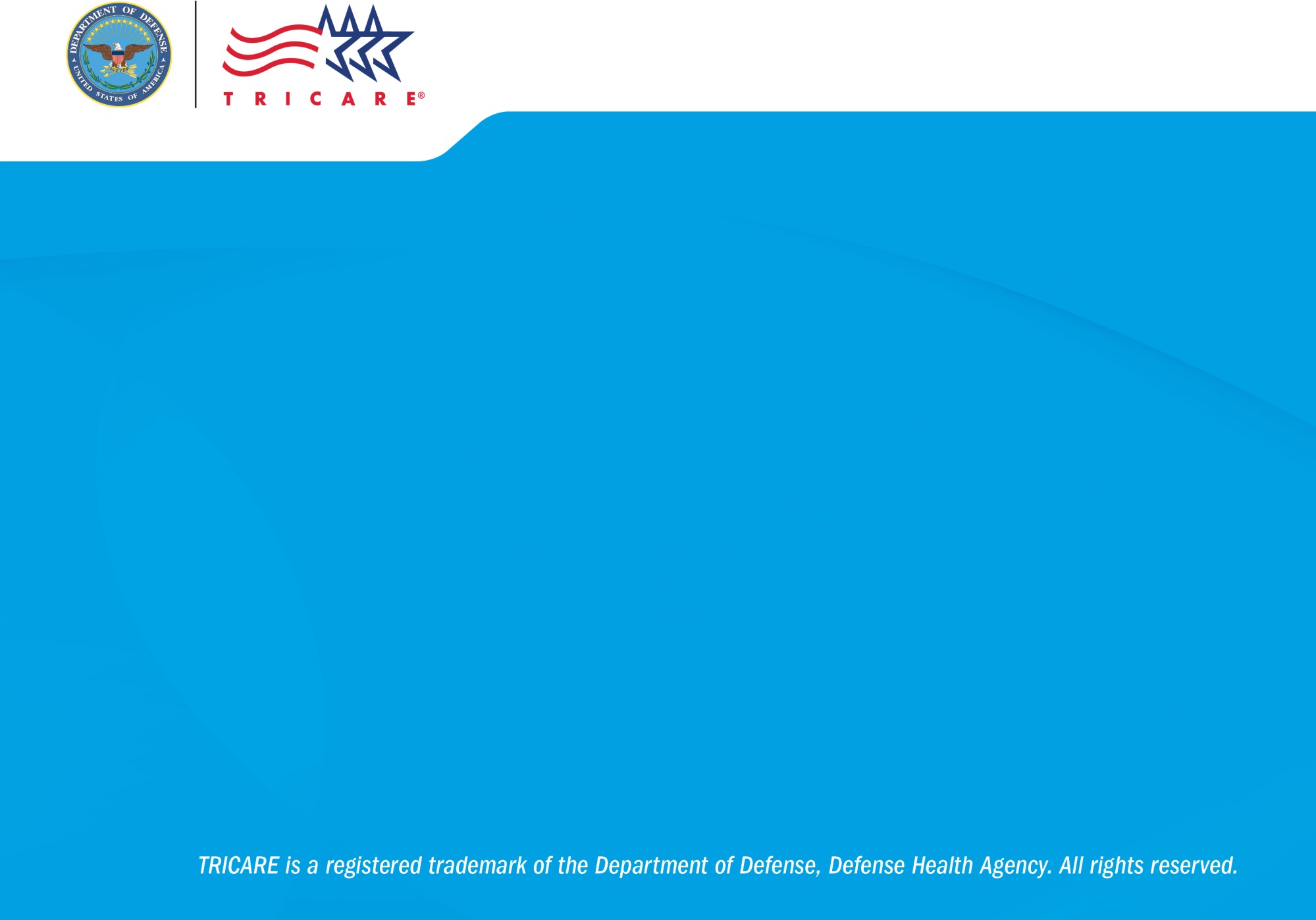 Last Reviewed December 2021
TRICARE®	Benefits/  Programs for National Guard  and Reserve Members  during Retirement
Your Options for Coverage After Retirement
PP438G011221WW
[Speaker Notes: ATTENTION PRESENTER: To ensure that those using TRICARE get the most up-to-date information  about their health benefit, go to www.health.mil/tricarebriefings for the latest version of this briefing  before each presentation. Briefings are continuously updated as benefit changes occur.
Presenter Tips:
Review the briefing with notes prior to your presentation.
Remove any slides that don’t apply to your audience.
Review the Other Important Information briefing slides and the Costs briefing slides at
www.health.mil/tricarebriefings to identify any additional slides to include in your presentation.
Launch the briefing in “slide show” setting for your presentation.
Estimated Briefing Time: 45 minutes
Target Audience: Members of the National Guard and Reserve during retirement and their families
TRICARE Resources: Go to www.tricare.mil/publications to view, print, or download copies of  TRICARE educational materials. Suggested resources include: TRICARE Choices for National Guard and  Reserve Handbook, TRICARE Retiring from the National Guard or Reserve Brochure, TRICARE Plans  Overview, TRICARE Dental Options Fact Sheet, and TRICARE Costs and Fees Fact Sheet.
Briefing Objectives:
Increase awareness of TRICARE benefits for retired National Guard and Reserve members.
Educate beneficiaries on coverage options available as they transition throughout retirement.
Inform beneficiaries of the necessary steps for accessing the TRICARE benefit.
Optional Presenter Comments: Welcome to the TRICARE Benefits/Programs for National Guard and  Reserve Members during Retirement briefing. The goal of today’s presentation is to explain how to use the TRICARE benefit after retirement from the National Guard and Reserve.]
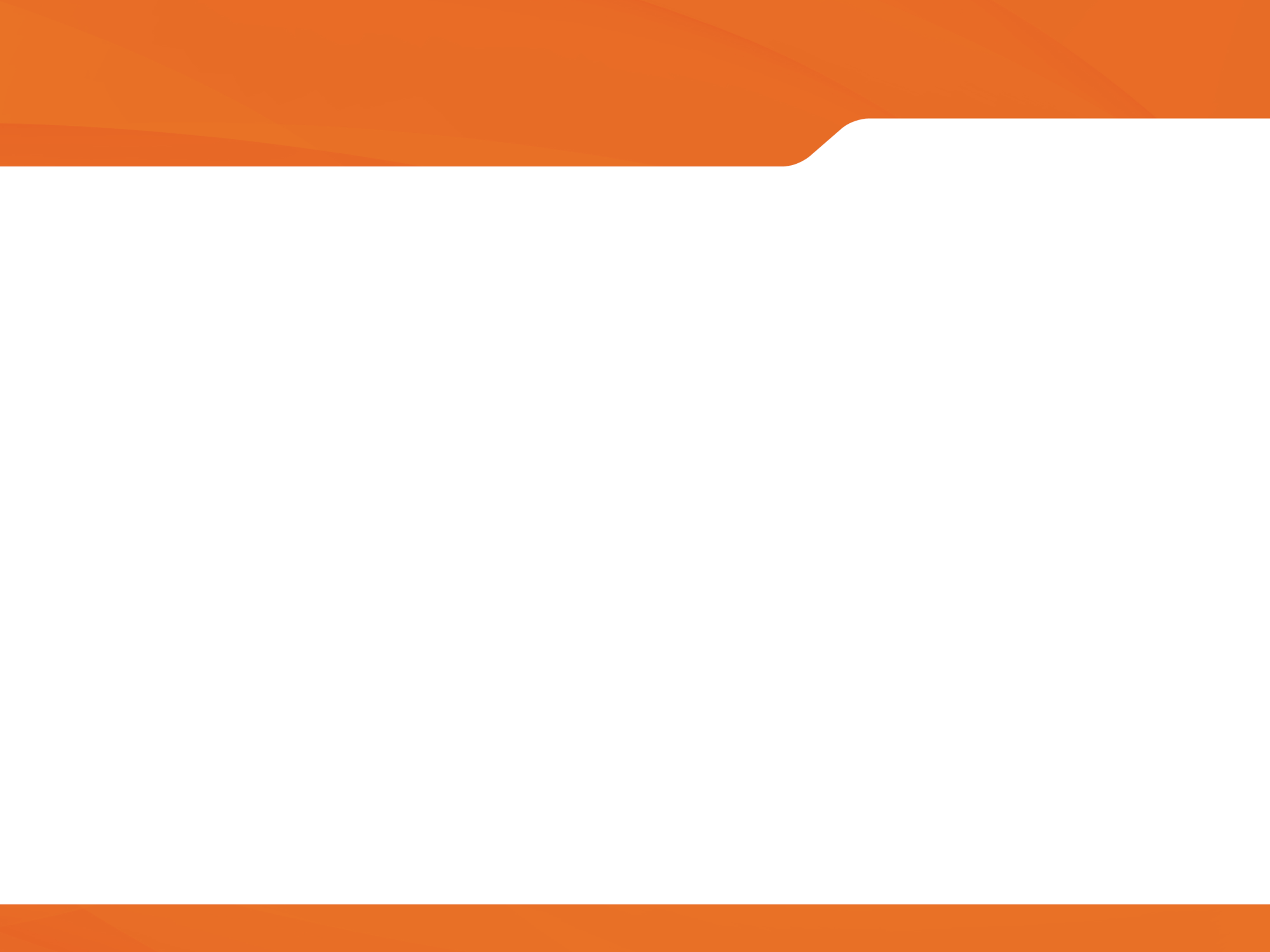 Today’s  AGENDA
What Is TRICARE?
TRICARE Program  Options
Under Age 60
–	Ages 60–64
Age 65 and Older
Other Important  Information
For Information and
Assistance
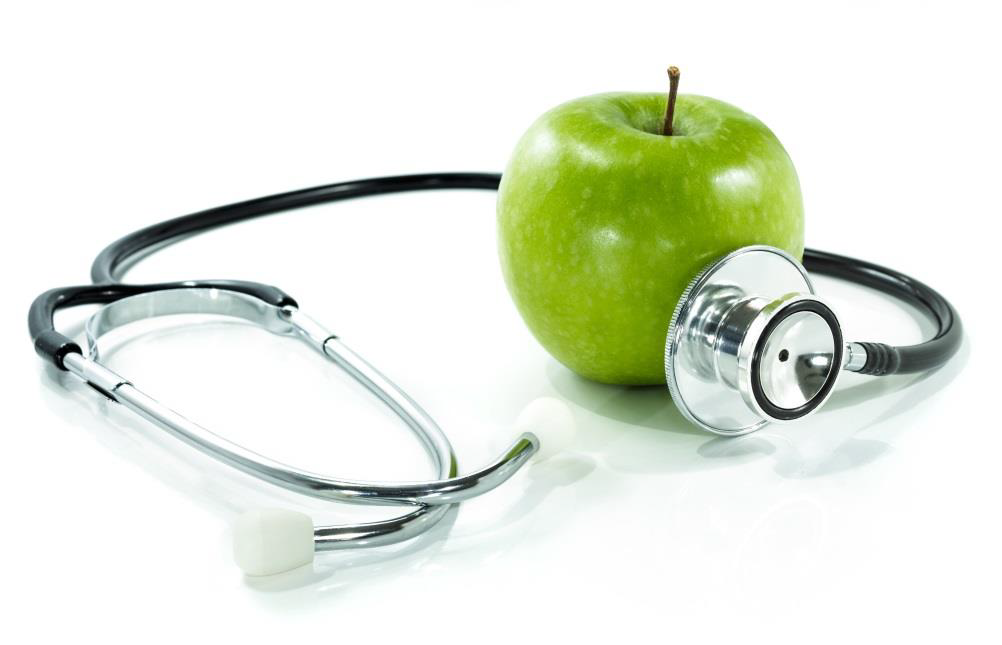 [Speaker Notes: Today, we will discuss what TRICARE is and program options for National Guard and Reserve
members during retirement under age 60, between ages 60 and 64, and age 65 and older.
We will also discuss other important information about the Affordable Care Act.
Finally, we will provide resources for getting assistance and finding answers to any additional  questions.
‒ To learn more about TRICARE options, go to www.tricare.mil.
‒ To get TRICARE news and publications by email, sign up at www.tricare.mil/subscriptions.
‒ To sign up for benefit emails about your eligibility and enrollment changes, go to
https://milconnect.dmdc.osd.mil.]
What Is TRICARE?
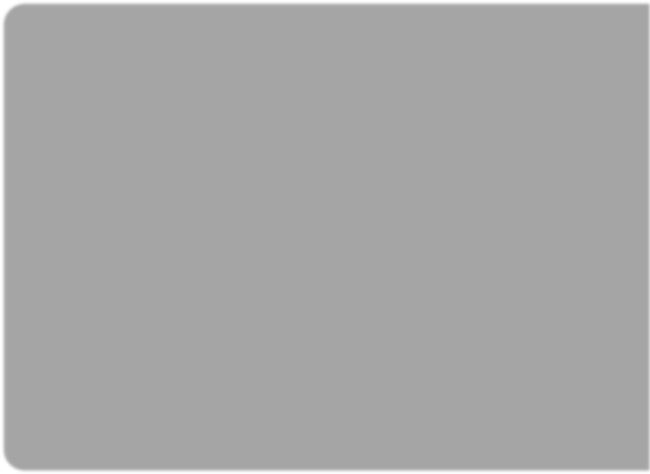 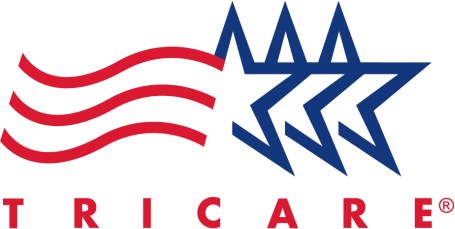 Uniformed services health care program
Worldwide network
Military hospitals and clinics
Civilian health care providers
[Speaker Notes: TRICARE is the uniformed services health care program, which brings together the health care  resources of the Military Health System—such as military hospitals and clinics—with TRICARE-  authorized civilian health care professionals, institutions, pharmacies, and suppliers (network and non-  network) for beneficiaries eligible by law.
Note: Throughout this presentation, the term “family members” refers to dependents of service members  who are eligible to use TRICARE.]
TRICARE Overseas Program
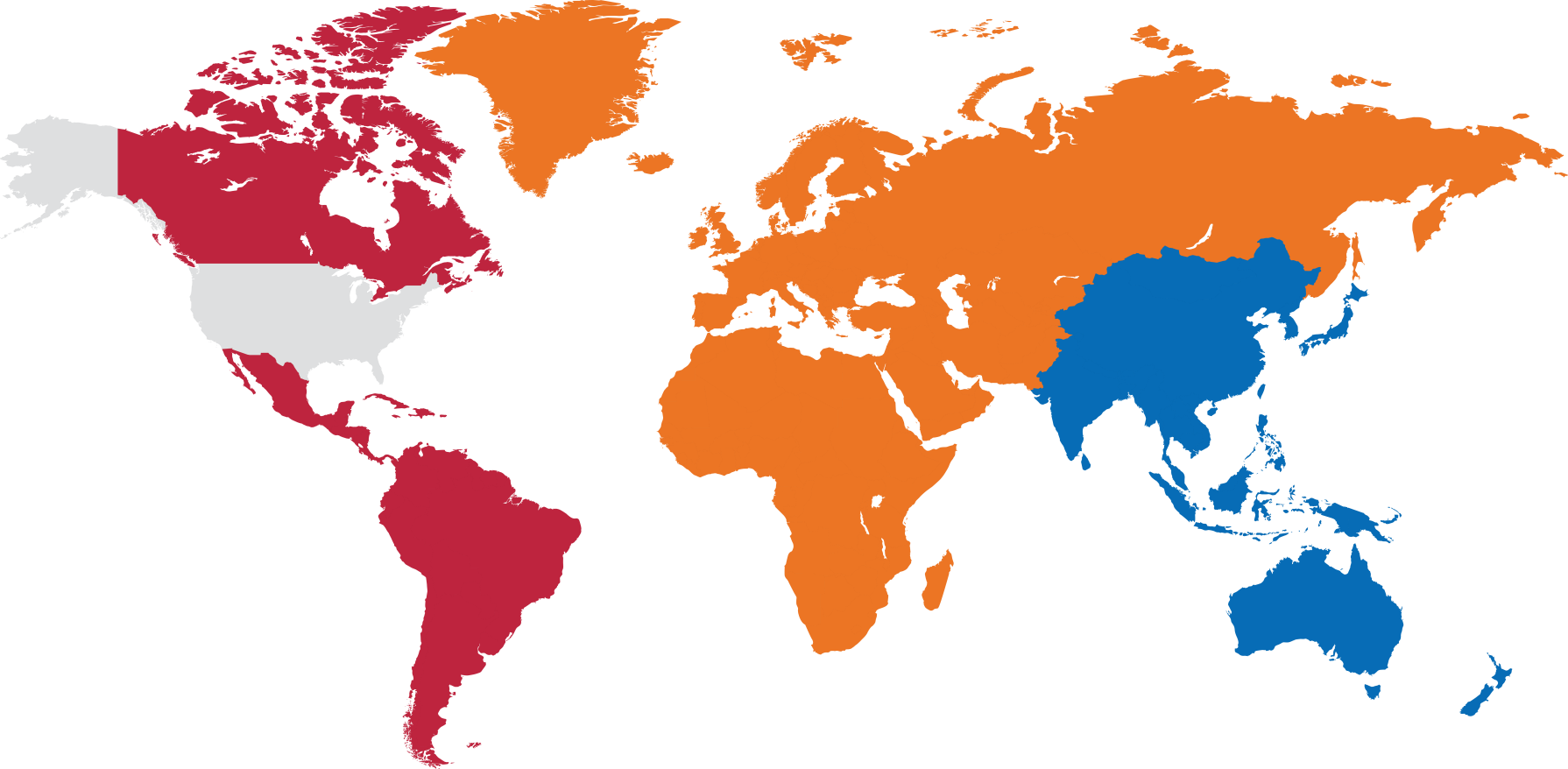 [Speaker Notes: The TRICARE Overseas Program is made up of one overseas region divided into three geographic  areas: Latin America and Canada, Eurasia-Africa, and the Pacific.
International SOS Government Services, Inc., or International SOS, is the contractor for the TRICARE  Overseas Program.
Each overseas region is managed by a TRICARE Area Office. This office is located in each overseas  area to ensure operational support to military hospitals and clinics and TRICARE users in their  geographic areas.
Contact information will be provided at the end of this presentation.]
TRICARE Stateside Regions
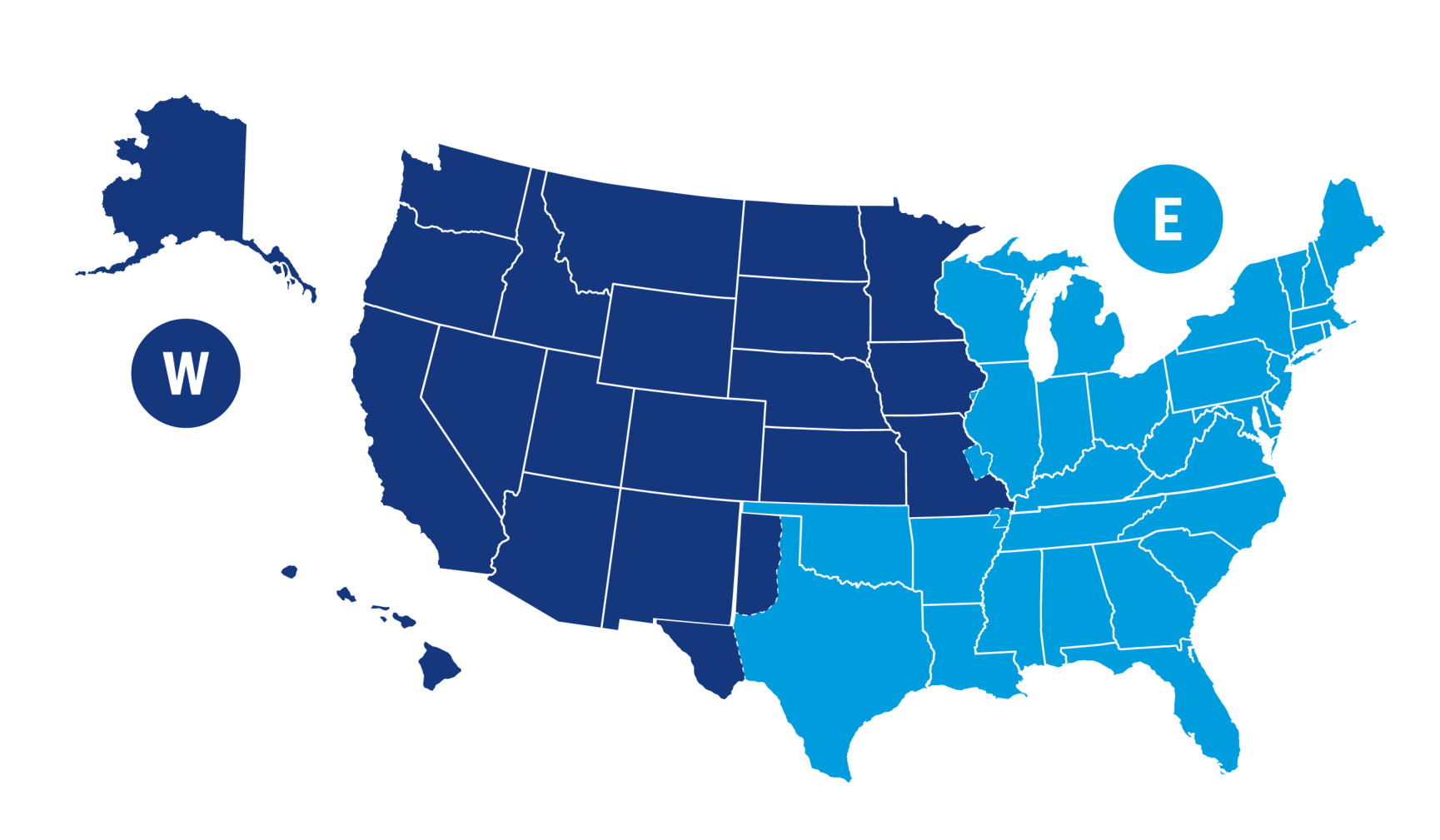 Humana Military
Health Net Federal Services, LLC
[Speaker Notes: TRICARE is available worldwide and managed regionally. Benefits are the same regardless of where
you live.
There are two TRICARE regions in the United States—TRICARE East and TRICARE West—and  there are different customer service contacts for each stateside region.
Health Net Federal Services, LLC administers the benefit in the West Region and Humana Military  administers the benefit in the East Region. Both regional contractors partner with the Military Health  System to provide health, medical, and administrative support including customer service, claims  processing, and prior authorizations for certain health care services.
Contact information for each region will be provided at the end of this presentation.]
Keep DEERS Information Up To Date
Being able to use TRICARE depends on keeping DEERS up to date. Update  DEERS after you have a life event, like getting married or divorced, moving,  giving birth, adopting a child, retiring, and other changes.

Visit an ID Card Office (https://idco.dmdc.osd.mil/idco).
Note: You must use this option to add family members in DEERS.


Log on to https://milconnect.dmdc.osd.mil.
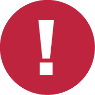 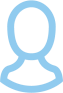 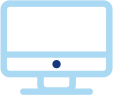 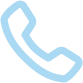 Call 1-800-538-9552.
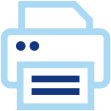 Fax 1-800-336-4416.
[Speaker Notes: The Defense Enrollment Eligibility Reporting System, or DEERS, is a database of service members  and dependents worldwide who are eligible for military benefits, including TRICARE.
Your TRICARE eligibility shows up in DEERS based on the sponsor’s status. To maintain your  eligibility, you must update DEERS after any life event. If you don’t, you may miss important  information and enrollment deadlines. This could mean you lose access to care. A life event can  include getting married or divorced, moving, giving birth, adopting a child, or retiring.
Register in DEERS through the milConnect website at https://milconnect.dmdc.osd.mil. The
milConnect website is the Defense Manpower Data Center’s online portal that provides access to  DEERS information.
− Information can also be updated by phone, fax, or by visiting a Uniformed Services ID card-issuing  facility.
When making changes, proper documentation, such as a marriage certificate, divorce decree, birth  certificate, and/or adoption papers, is required.
Note: Only sponsors or sponsor-appointed individuals with valid power of attorney can add a family  member. Family members age 18 and older may update their own contact information.
Remember, providers are legally permitted to copy military and dependent ID cards to verify  TRICARE eligibility.
For more information, visit www.tricare.mil/deers.]
Retired Reserve Coverage Timeline
National Guard or Reserve Retirement
Under age 60
Retired Reserve members  may qualify to purchase TRR
Age 65 and above*
Begin TRICARE For Life
60
61
62
63
64	65
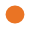 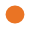 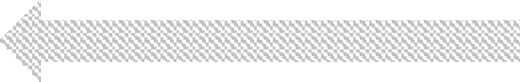 GRAY AREA RETIREES
Ages 60-64*
Eligible for TRICARE Select and  TRICARE Prime where available
*	If you become Medicare-eligible due to disability, you may transition to TRICARE For Life  as early as age 60.
[Speaker Notes: Retired Reserve members who aren’t yet age 60 may qualify to purchase TRICARE Retired Reserve,  or TRR, coverage. This includes Retired Reserve members receiving early retired pay (before age 60)  who do not become TRICARE-eligible as retirees until age 60.
Retired Reserve members ages 60 through 64 are entitled to TRICARE Select or TRICARE Prime (if  in a Prime Service Area, or PSA). They must enroll in either TRICARE Prime or TRICARE Select  (enrollment fees may apply) within 90 days of the date the sponsor turned age 60.
‒ A PSA is a geographic area where TRICARE Prime is offered. It is typically an area near a military  hospital or clinic. Determine if you live in a PSA by checking your ZIP code at  www.tricare.mil/psa.
‒ Beneficiaries ages 60 through 64 who are entitled to premium-free Medicare Part A and also have
Medicare Part B become eligible under TRICARE For Life, or TFL.
At age 65, beneficiaries who are entitled to Medicare Part A and have Medicare Part B will transition  to TFL.
Note: If you become Medicare-eligible due to disability, you may transition to TFL as early as age 60.]
TRICARE Young Adult
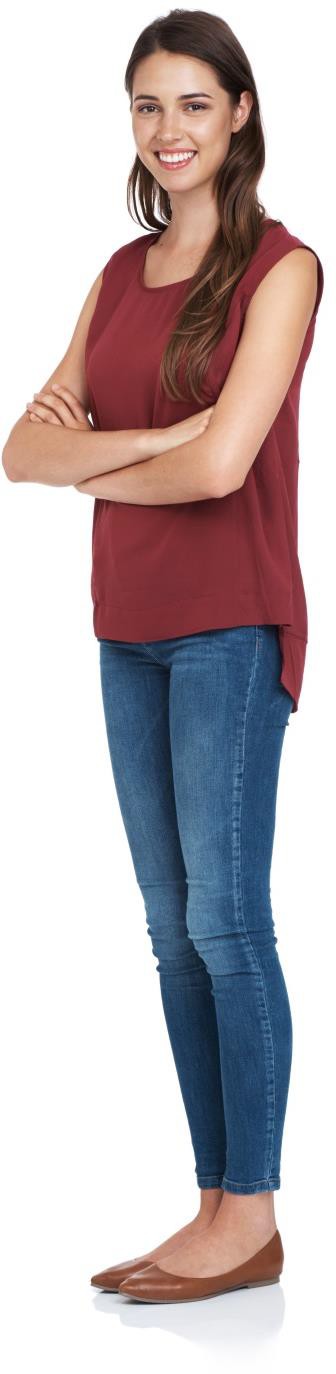 Available to qualified unmarried dependents of TRR
sponsors (under age 60) who are:
At least age 21, but not yet age 26
Not eligible to enroll in an employer-sponsored  health plan
Not otherwise eligible for TRICARE program coverage
Not a uniformed service sponsor (for example,  a member of the Selected Reserve)
For TRICARE Young Adult qualification, cost and  enrollment information, go to www.tricare.mil/tya.
[Speaker Notes: The TRICARE Young Adult, or TYA, program is a premium-based health care plan available for  purchase by qualified unmarried dependents of TRR sponsors under age 60. TYA offers TRICARE  Prime and TRICARE Select coverage worldwide, and eligibility is determined by the sponsor’s status.
TYA includes medical and pharmacy benefits, but excludes dental coverage.
Adult children may qualify to purchase TYA coverage if they are all of the following:
‒ An unmarried dependent of a TRICARE-eligible uniformed services sponsor
‒ At least age 21, but not yet age 26
‒ Not eligible to enroll in an employer-sponsored health plan based on their own employment status
‒ Not otherwise eligible for TRICARE program coverage
‒ Not a uniformed service sponsor (for example, a member of the Selected Reserve)
TYA enrollees have Group B cost-shares regardless of when their sponsor joined the military.
For TYA qualification, cost and enrollment information, go to www.tricare.mil/tya.]
TRICARE Retired Reserve Coverage
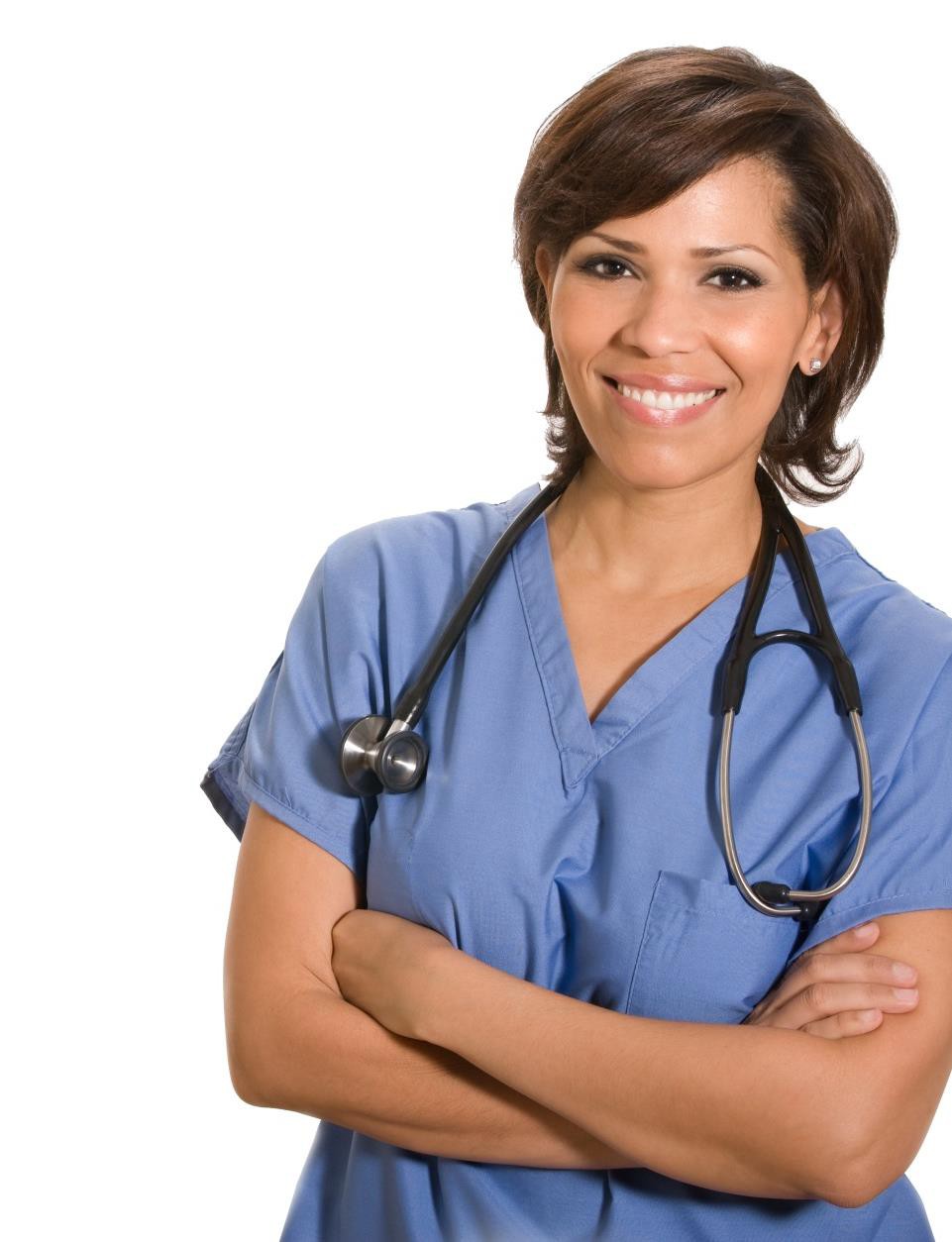 Member-only or member-and-family
TRR coverage may be purchased for:
Qualified Retired Reserve members
Their eligible family members
Survivors
Survivors of TRR members may  purchase or continue coverage
until the date the deceased sponsor  would have reached age 60.
For more information, go to
www.tricare.mil/retiring.
[Speaker Notes: TRR coverage may be purchased for:
− Qualified Retired Reserve members
− Their eligible family members
− Survivors
Survivors of TRR members may purchase or continue coverage until the date the deceased sponsor  would have reached age 60.
For more information, go to www.tricare.mil/lifeevents and click on “Turning age 60 (Retired  Reserve).”]
TRICARE Retired Reserve: Getting Care (continued)
Locate a network or non-network
TRICARE-authorized provider:
Go to www.tricare.mil/findaprovider or call your  regional contractor.
Ask your provider’s office if they accept TRICARE.
If not, invite the provider to become TRICARE-authorized.
Give your regional contractor’s phone number to the provider
or send him or her to www.tricare.mil/providers.
[Speaker Notes: Out-of-pocket costs are lower when seeing a TRICARE-network provider. A network provider has  agreed to accept the contracted rate as payment in full for covered health care services and files claims  for you. To find a network provider, visit www.tricare.mil/findaprovider or contact your regional  contractor.
If seeing a non-network provider, ask if he or she accepts TRICARE and is authorized to receive  payment by TRICARE before receiving care. If not, invite the provider to become TRICARE-  authorized at any time. The provider simply needs to contact the TRICARE regional contractor for  more information. Beneficiaries who see non-network providers may have to file their own claims.
If overseas, care may be received from any host nation provider or military hospital or clinic (if space  is available) without a referral except in the Philippines, where you’re encouraged to see a Philippine  Preferred Provider Network provider for care.]
TRICARE Retired Reserve Costs
For the most up-to-date cost information, visit www.tricare.mil/costs.

Monthly premiums (per calendar year):
Annual deductible
Cost-shares apply for covered services and vary depending on the
type of provider (network or non-network).
Catastrophic cap per family per calendar year for covered medical  services

Note: All ongoing monthly premium payments must be made by either  automatic electronic funds transfer or automatic charge to a credit or  debit card.
[Speaker Notes: Premiums for TRR are paid monthly. Go to www.tricare.mil/costs to see the premiums for the current  calendar year.
Note: All ongoing TRR monthly premium payments must be made by either an automatic electronic  funds transfer or automatic charge to a credit or debit card. Contact your regional contractor to set up  automatic payments. Payments are due no later than the last day of each month and are applied to the  following month’s coverage. Do not miss payment due dates. Failure to pay may result in termination of  TRR coverage and a 12-month lockout.
The deductible is the amount you pay out of pocket per year before TRICARE cost-sharing begins.
Note: Since Group B retiree cost shares apply, TRR members have separate in-network deductible and  out-of-network deductibles.
You’re responsible for cost-shares. These are the amounts you pay for TRICARE covered services,  which vary if seeing a network or non-network provider.
Non-network TRICARE providers can choose to accept TRICARE rates, or “participate” in TRICARE,  on a claim-by-claim basis. Non-network nonparticipating providers can charge up to 15% above the  TRICARE-allowable rate.
The catastrophic cap is the maximum amount you pay out of pocket for TRICARE covered services  per calendar year. The TRR cap includes deductibles, cost-shares and prescription copayments, but it  does not include monthly TRR premiums or costs incurred by seeking care without prior authorization.
For the most up-to-date TRR cost information, visit www.tricare.mil/costs.]
Step 1—Qualify
TRICARE Retired Reserve
Retired Reserve members may qualify for TRR if they are:
Not eligible for or enrolled in Federal Employees Health Benefits
(FEHB) Program under sponsor’s own employment
For more information, visit www.tricare.mil/trr.
[Speaker Notes: TRR is a premium-based health plan available for purchase by qualified members of the Retired Reserve
and their families.
TRR is a comprehensive health plan similar to TRICARE Select (stateside) or the TOP Select (overseas).
You won’t qualify for TRR if you’re eligible for the FEHB based on civilian employment or if enrolled in  FEHB through a family member.
Note: Surviving family members who are eligible for or enrolled in FEHB may purchase TRR.
To determine qualification, visit the Beneficiary Web Enrollment, or BWE, website at
https://milconnect.dmdc.osd.mil.
Note: Contact your Reserve component personnel office with any questions regarding qualifying for TRR,
especially if you or your spouse is a federal employee and may be eligible for FEHB.]
Step 2—Purchase
TRICARE Retired Reserve
Purchase TRR:
Online at https://milconnect.dmdc.osd.mil
By mailing a completed and signed Reserve Component Health  Coverage Request Form (DD Form 2896-1) form to your regional  contractor
– Include initial premium payment
By calling your regional contractor
In person overseas at a TRICARE Service Center

For TRR, if enrolled in another TRICARE program, submit a TRR  request within 90 days of the other TRICARE program ending to ensure  continuous coverage.
[Speaker Notes: With TRR, member-only or member-and-family coverage can be purchased.
You can purchase coverage the following three ways:
Online by using BWE. Log in to milConnect at https://milconnect.dmdc.osd.mil, click on the  “Benefits” tab, and then click on “Beneficiary Web Enrollment (BWE)” from the menu.
Calling your regional contractor, or
Mailing a signed Reserve Component Health Coverage Request Form (DD Form 2896-1), along with  the premium payment amount indicated on the form. The initial payment required is two months of  premiums.
Note: If overseas, you can’t purchase coverage using BWE. You can only purchase coverage by phone, by  mail, or in person at a TRICARE Service Center.
You can access the BWE website by using:
Common Access Card, or CAC
Defense Finance and Accounting Service, or DFAS, myPay PIN
Department of Defense, or DoD, Self-Service Logon, or DS Logon
Note: To receive a DS Logon premium account, service members and retirees with a CAC or DFAS myPay  PIN may request a DS Logon for themselves and eligible family members:
Via the DS Access Center at https://myaccess.dmdc.osd.mil/dsaccess
At a Veterans Affairs Regional Office after completing an in person proofing process
At a DoD ID card-issuing facility when obtaining a military ID card
Note: For TRR, if enrolled in another TRICARE program, submit a TRR request within 90 days of the  other TRICARE program ending to ensure continuous coverage.]
Coverage Options Upon  Turning Age 60
Upon turning age 60 and collecting retirement pay, TRR members  are disenrolled from TRR and may be eligible for other TRICARE  programs as retirees, such as:
TRICARE Select or TRICARE Prime (if in a PSA), including the US
Family Health Plan (USFHP)
TFL
If you want to enroll in TRICARE Prime or TRICARE Select, you  must elect to enroll within 90 days of the day you turn 60.
If entitled to premium-free Medicare Part A at age 60 or older,  Retired Reserve members must also have Medicare Part B to be  TRICARE-eligible. Before age 65, beneficiaries have the option to  use TRICARE Prime or TFL. At age 65, coverage transitions to TFL.
[Speaker Notes: Upon turning age 60 and collecting retirement pay, TRR members are disenrolled from TRR and may  be eligible for other TRICARE programs as retirees, such as:
− TRICARE Select
− TRICARE Prime (if in a PSA), including the US Family Health Plan, or USFHP
− TFL
If you want to enroll in TRICARE Prime or TRICARE Select, you must elect to enroll within 90 days  of the day you turn age 60 or during the annual fall TRICARE Open Season. Learn more about at  www.tricare.mil/lifeevents and www.tricare.mil/openseason.
If entitled to premium-free Medicare Part A at age 60 or older, Retired Reserve members must also  have Medicare Part B to be TRICARE-eligible. Before age 65, these beneficiaries have the option to  use TRICARE Prime or TFL. At age 65, coverage transitions to TFL.
Note: Retirees with Medicare coverage are not eligible to enroll in TRICARE Select.
Note: If a beneficiary isn’t entitled to premium-free Medicare Part A, Medicare Part B is not needed to  keep TRICARE. In this case, the beneficiary won’t transition to TFL. If you aren’t entitled to premium-  free Medicare Part A when you turn 65 under your own Social Security number, or SSN, but your spouse  is, you must file for benefits under your spouse’s (this includes divorced or deceased spouses) SSN if he  or she is 62 or older. Go to www.tricare.mil for more information.]
TRICARE Select
Enrollment is required.
Yearly deductible and cost-shares apply.
Go to www.tricare.mil/costs.
Save money by seeing a TRICARE-authorized  network provider.
Prior authorization is required for  some services.
Check your regional contractor’s website.
For more information, go to
www.tricare.mil/select
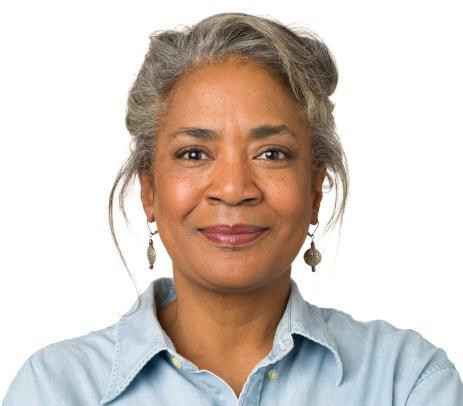 [Speaker Notes: Upon turning age 60 and collecting retirement pay, Retired Reserve members and their family  members become eligible to enroll in TRICARE Select. This fee-for-service option allows  beneficiaries to manage their own health care and have the freedom to seek care from any TRICARE-  authorized provider they choose.
Enrollment is required. There is a yearly deductible for outpatient services and cost-shares for most  services.
Referrals aren’t required, but some services require prior authorization. Check your regional  contractor’s website or contact them with questions about a specific service.
Save money by seeking care from a TRICARE-authorized network provider.
For more information and costs, go to www.tricare.mil/select.]
Getting Care: TRICARE Select
Select any network or non-network TRICARE-authorized provider.  You’ll typically pay higher out-of-pocket costs for non-network providers.
TRICARE network providers:
Accept TRICARE as the full payment for covered services
File claims for you
Offers copayments instead of cost-shares for most outpatient visits
May access care at military hospitals and clinics if space  is available
If traveling or moving:
Routine care: Get care before traveling.
Urgent care: Call your Primary Care Manager (PCM) or regional contractor  for assistance.
Emergency care: Call 911 or go to the closest emergency room.
Seasonal moves: Consider transferring enrollment.
[Speaker Notes: Select any network or non-network TRICARE-authorized provider. You’ll typically pay higher out-of-  pocket costs for non-network providers.
TRICARE network providers:
− Accept TRICARE as the full payment for covered services
− File claims for you
− Offers copayments instead of cost-shares for most outpatient visits
Under TRICARE Select, beneficiaries may also seek care at military hospitals and clinics on a if space  is available.
Note: Authorized providers who aren’t part of the TRICARE network of civilian providers may charge  beneficiaries enrolled in TRICARE Select up to 15% above the TRICARE-allowable charge for services.  Beneficiaries are responsible for that additional 15% along with applicable deductible and cost-share  amounts. Outside the U.S. and U.S. territories, which include American Samoa, Guam, the Northern  Mariana Islands, Puerto Rico and the U.S. Virgin Islands, there may be no limit to the amount that  nonparticipating non-network providers can bill. Beneficiaries are responsible for paying any amount  that exceeds the TRICARE-allowable charge in addition to the deductibles and cost-shares.]
TRICARE Prime
TRICARE Prime is available to beneficiaries living in Prime  Service Areas (PSAs) in the U.S. and areas near military  hospitals or clinics overseas.
Annual enrollment is required.
Assigned a PCM.
Get PCM referral for civilian specialty care (otherwise, higher  costs apply).
If desired, you must elect to enroll within 90 days of the date  the sponsor turns (or would have) turned age 60.
For more information, go to www.tricare.mil/prime.
[Speaker Notes: TRICARE Prime is available to beneficiaries living in Prime Service Areas, or PSAs, in the U.S. and  areas near military hospitals or clinics overseas. PSAs are areas near military hospitals or clinics and  civilian provider offices where regional contractors have established TRICARE Prime networks.
Annual enrollment is required.
Beneficiaries are assigned a primary care manager, or PCM.
To get civilian specialty care, get a referral from your PCM.
If desired, you must elect to enroll in TRICARE Prime within 90 days of the date the sponsor turns (or  would have) turned age 60. Otherwise, you’re only eligible for are at military hospitals or clinics if  space is available for the rest of the calendar year.
For more information, go to www.tricare.mil/prime.]
Getting Care: TRICARE Prime
Enroll with a:
Military hospital or clinic (space permitting)
Civilian TRICARE network provider within a PSA
Primary care health care provider in the USFHP, depending on your
location and sponsor status
If traveling or moving:
Routine care: Get care before traveling.
Urgent care: Call your PCM or regional contractor for assistance.
Emergency care: Call 911 or go to the closest emergency room.
Seasonal moves: Consider transferring enrollment.
[Speaker Notes: With TRICARE Prime, your PCM handles routine care and referrals. Select a PCM at a military  hospital or clinic when space permits. ADSMs and their families have priority at military hospitals and  clinics. If there is no space available, select a civilian network provider if living in a PSA.  Beneficiaries are also eligible to enroll with a primary care health care provider in the
USFHP, which will be discussed later.
For civilian specialty care, get a PCM referral before seeking care to avoid higher out-of-pocket costs.
If traveling or moving, coordinate care before leaving. Get routine care before traveling.
A referral for urgent care visits for TRICARE Prime enrollees other than ADSMs is not required and  point-of-service charges no longer apply for such claims. ADFMs enrolled in TOP Prime or TOP Prime  Remote must contact the TOP contractor to obtain an authorization in order to ensure their urgent care  visit will be cashless/claimless. Without this authorization, overseas providers may request payment  upfront and the beneficiary will then have to submit a claim for reimbursement. Any ADSM enrolled in  TOP Prime or TOP Prime Remote requiring urgent care while on temporary duty or on leave status in  the 50 United States and the District of Columbia, may access urgent care without a referral or an  authorization.
− In an emergency, call 911 or go to the closest emergency room. Referrals aren’t required, but, if  admitted, your regional contractor must be notified within 24 hours or on the next business day to  coordinate ongoing care.
If you expect to be away for more than 60 days, consider transferring your enrollment to maintain  routine care and keep your costs low.]
TRICARE Prime  Point-of-Service Option
Point-of-service (POS) option:
Applies when nonemergency care is provided by a TRICARE-  authorized provider without a PCM referral
Results in higher out-of-pocket costs
TRICARE pays only if the provider is TRICARE-authorized and
services are covered by TRICARE.
Contact your PCM for a referral when seeking nonemergency care  to avoid point-of-service charges.
Point-of-service deductibles per calendar year: $300/individual;
$600/family
TRICARE pays 50% of the TRICARE-allowable charge.
[Speaker Notes: The POS option gives those using TRICARE Prime the freedom, at an additional cost, to get  nonemergency health care services from any TRICARE-authorized provider without a referral. When  using the POS option, a separate POS deductible must be met before TRICARE will pay anything for  your care. POS cost-shares do not count toward the yearly TRICARE catastrophic cap.
Using the POS option does not require you to disenroll from TRICARE Prime, but results in higher  out-of-pocket costs.
When using the POS option, you must see TRICARE-authorized providers and get TRICARE covered  services or you’ll be responsible for the full cost of your care.
To avoid POS charges, contact your PCM for a referral when seeking nonemergency care.
POS deductibles per calendar year are $300 per individual and $600 per family. After your deductible  is met, TRICARE pays 50% of the TRICARE-allowable charge.
Outside the U.S. and U.S. territories, there may be no limit to the amount that nonparticipating  non-network providers may bill, and you’re responsible for paying any amount that exceeds the
TRICARE-allowable charge in addition to your deductible and cost-shares. You may be reimbursed up  to the CHAMPUS Maximum Allowable Charge. For more information, go to
www.tricare-overseas.com.
Note: The POS option doesn’t apply to ADSMs.
For more information about the POS option, go to www.tricare.mil/pointofservice.]
US Family Health Plan (USFHP)
USFHP Service Areas

TRICARE Prime option
Six service areas
Must enroll
May not get care at military  hospitals or clinics or use  military pharmacies
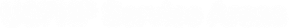 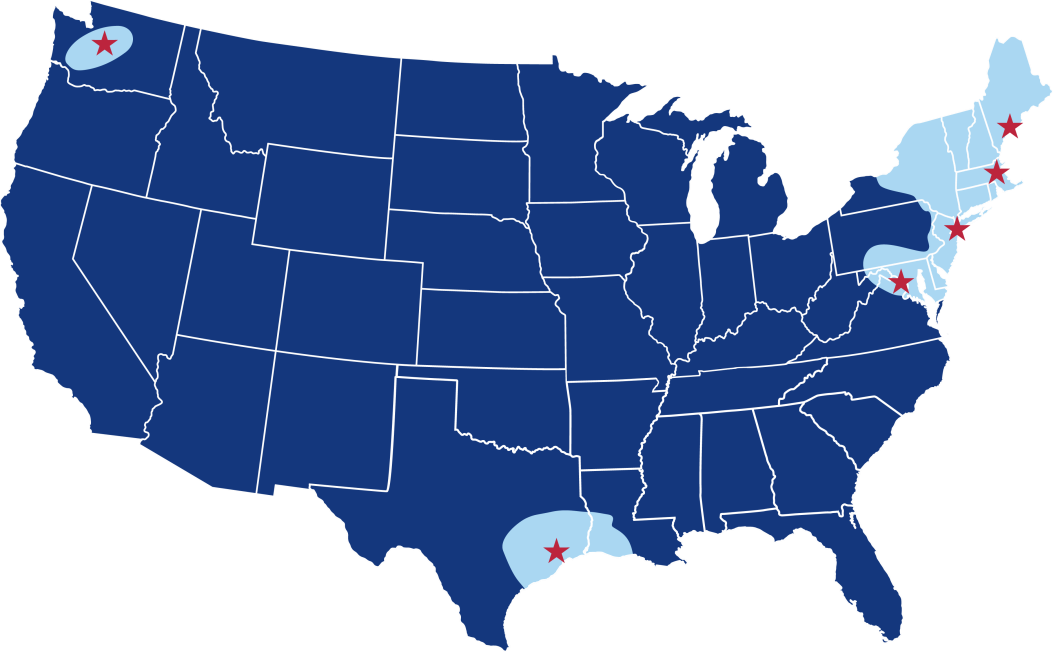 [Speaker Notes: The USFHP is a TRICARE Prime option available through networks of community-based not-for-  profit health care systems in six areas of the U.S.
USFHP provides comprehensive coverage, but it is important to note that beneficiaries enrolled in  USFHP aren’t eligible for any other TRICARE benefits, including pharmacy, dental, and military  hospital or clinic care.
USFHP is not available to ADSMs.
Go to www.tricare.mil/usfhp or www.usfhp.com to find out if you’re in a designated USFHP area or  to enroll in USFHP.]
Enroll in TRICARE Select or  TRICARE Prime
There are four ways to enroll:
Online: Enroll at https://milconnect.dmdc.osd.mil.
By phone: Call your regional contractor.
By mail: Download the TRICARE Select or TRICARE Prime form  and submit it to your regional contractor. Forms are available at  www.tricare.mil/forms.
In person (overseas only): Go to an overseas TRICARE Service
Center.
For enrollment fees, premium amounts and copayments, go to
www.tricare.mil/costs.

Note: TRICARE Prime Remote coverage options aren't available
after retirement.
[Speaker Notes: There are three ways to enroll:
Online: Enroll online through Beneficiary Web Enrollment. Log in to milConnect and click on the  “Manage health benefits” button.
By phone: Call your regional contractor.
By mail: Download either the TRICARE Select or TRICARE Prime form and submit it to your  regional contractor.
In person: Go to an overseas TRICARE Service Center.
For enrollment fees, premium amounts and copayments, go to www.tricare.mil/costs.
Enrollment forms may be downloaded from www.tricare.mil/forms or from your regional contractor’s  website.
Note: TRICARE Prime Remote coverage options aren’t available after retirement.]
Coverage Options Upon  Becoming Medicare-Eligible
To remain eligible for TRICARE, you must be entitled to Medicare  Part A and have Medicare Part B.
Pay for and enroll in Medicare Part B
Beneficiaries under age 65 who are entitled to Medicare Part A and
have Part B may:
Enroll in TRICARE Prime (enrollment fee waived)
Be covered by TFL
Retirees with Medicare coverage are generally not eligible to enroll  in TRICARE Select.
For Medicare Part B information, go to:
www.ssa.gov
www.medicare.gov
[Speaker Notes: An individual may become entitled to Medicare Part A benefits because of age or disability. If you’re a  member of the Retired Reserve and you or a family member is currently entitled to Medicare Part A:
Enroll in Medicare Part B to remain TRICARE-eligible and to avoid a lapse in TRICARE  coverage.
Note: If you or a family member qualifies for Social Security disability benefits or is diagnosed with  end-stage renal disease and you decline Medicare Part B coverage, you’ll lose TRICARE eligibility.
Medicare-eligible beneficiaries under age 65 who are entitled to Medicare Part A and have Part B:
May continue enrollment in TRICARE Prime. In this case, the yearly TRICARE Prime enrollment  fee is waived. Retirees with Medicare coverage are generally not eligible to enroll in TRICARE  Select.
May use TFL. We will discuss TFL on the next slide.
For more information about Medicare Part B coverage, go to the Social Security Administration  website at www.ssa.gov.
You can find additional Medicare information at www.medicare.gov.]
TRICARE For Life
TFL is Medicare-wraparound coverage for TRICARE beneficiaries who  are entitled to Medicare Part A and have Medicare Part B, regardless of  age or place of residence.
Beneficiaries entitled to Medicare Part A and who have  Medicare Part B:
Are automatically covered under TFL. There are no enrollment actions
required or enrollment fees.
Should get a new Uniformed Services ID card at age 65.
May get care from any Medicare-participating, nonparticipating or  opt-out provider, or military hospital or clinic if space is available.
For more information on TFL, go to www.tricare.mil/tfl or call
1-866-773-0404.
[Speaker Notes: TFL is Medicare-wraparound coverage for TRICARE beneficiaries who have Medicare Part A and  Medicare Part B, regardless of age or place of residence.
Coverage is automatic and there are no enrollment fees. Medicare does not cover care received  overseas, so TRICARE becomes the primary payer and you’re responsible for the yearly TRICARE  deductible and cost-shares. Beneficiaries should get a new Uniformed Services ID card once they turn  age 65.
TFL beneficiaries may get care from any Medicare-participating, nonparticipating or opt-out provider,  or military hospital or clinic if space is available. While Medicare-nonparticipating providers may bill  up to 115% above the Medicare-approved amount, TRICARE covers this additional cost for TRICARE  covered services.
– Department of Veterans Affairs, or VA, providers can’t bill Medicare and Medicare can’t pay for  services received from the VA. If you’re eligible for both TFL and VA benefits and elect to use your  TFL benefit for non-service connected care, you’ll incur significant out-of-pocket expenses when  seeing a VA provider. By law, TRICARE can only pay up to 20% of the TRICARE-allowable  amount. If you get care at a VA facility, you may be responsible for the remaining amount. When  using your TFL benefit, your least expensive options are to see a Medicare participating or  Medicare nonparticipating provider.
Overseas, beneficiaries may get care from any purchased care sector provider, which is a TRICARE-  authorized civilian provider in your overseas area. A referral is not needed, but prior authorization is  required for certain services. Contact your TOP Regional Call Center for prior authorization.  Beneficiaries may also get care at military hospitals and clinics if space is available.
For more information on TFL, go to www.tricare.mil/tfl or call 1-866-773-0404.]
TRICARE and  Other Health Insurance
Other health insurance (OHI) is considered your primary
health insurance.
For services covered by Medicare, OHI and TFL, Medicare  pays first, your OHI pays second and TRICARE pays last.
After your OHI pays, TRICARE will pay the lesser of:
The billed amount, minus the payment from your OHI
The amount TRICARE would have paid without OHI
The OHI copayment or deductible
If you have OHI:
Fill out a TRICARE Other Health Insurance Questionnaire:
www.tricare.mil/forms.
Follow the referral and authorization rules for your OHI.
Tell your provider about your OHI and TRICARE.
[Speaker Notes: Other health insurance, or OHI, is any non-TRICARE health benefit you get through an employer or other  public or private insurance program, including government programs such as Medicare.
If you have other health insurance, it is your primary insurance and TRICARE becomes your last payer.
‒ This means when you go to your health care provider, the health care provider files a claim with your  other health insurance first and TRICARE pays what is left, up to the TRICARE-allowable charge.
Note: This does not apply to Medicaid and certain other state programs.
If your other health insurance runs out, or for services covered by TRICARE that are not covered by your  other health insurance, TRICARE becomes your primary payer.
Note: Unlike other health insurance, supplemental insurance pays after TRICARE pays its portion of the bill,
reimbursing you for out-of-pocket medical expenses paid to civilian providers based on the plan’s policies.
If you have other health insurance:
Fill out a TRICARE Other Health Insurance Questionnaire and follow the guidelines for submission.  You can download your regional contractor’s questionnaire from www.tricare.mil/forms.
Because your other health insurance pays first, you must follow the other health insurance’s rules for  getting care.
Make sure your provider knows you have other health insurance and TRICARE. Keeping your regional  contractor and health care providers informed about your other health insurance will allow them to  better coordinate
your benefits.
TRICARE referrals and prior authorizations are generally not required, with some exceptions.
– Go to your regional contractor’s website or contact them about prior authorization requirements.
You must also report if you no longer have other health insurance.]
Priority for Access to Military  Hospitals and Clinics
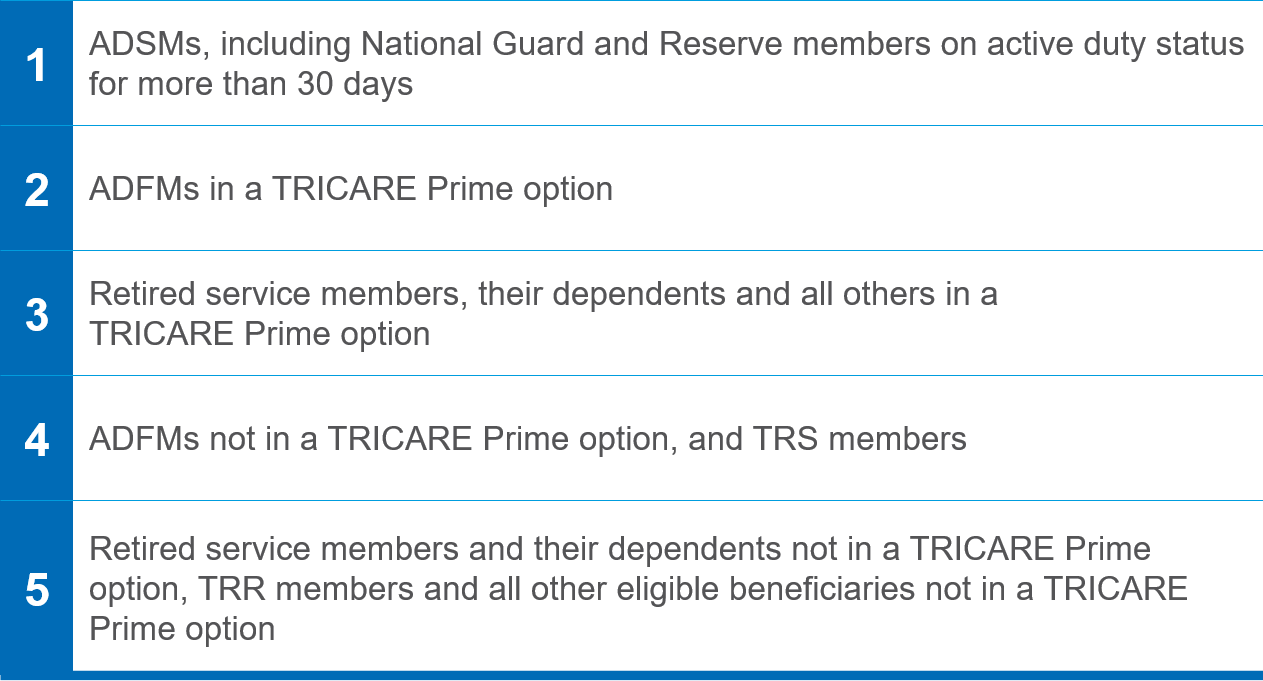 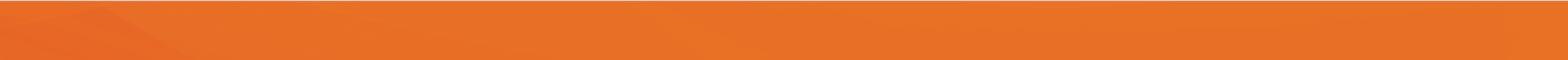 [Speaker Notes: Military hospitals and clinics grant access to care on a space-available basis.
ADSMs and National Guard and Reserve members who have been called or ordered to active duty for  more than 30 days for a preplanned mission or in support of a contingency operation always have first  priority for care.
After that, the priority is based on beneficiary category and program option.
ADFMs in TRICARE Prime will have second priority, and space is limited for family members  covered by TRICARE Select.
Retired service members and their family members not in a TRICARE Prime option, TRR members,  and all other eligible beneficiaries not in a TRICARE Prime option are seen on a space-available basis  and space can be very limited.]
Pharmacy Options
Usually inside military hospitals and clinics
Get up to a 90-day supply
Military  Pharmacy
TRICARE
Pharmacy
Home Delivery
Must use this option for some drugs
Get up to a 90-day supply
TRICARE
Retail Network
Pharmacy
Fill prescriptions without submitting a claim
Get up to a 30-day supply
Pay full price up front and file a claim to get a  portion of your money back
Get up to a 30-day supply
Non-Network  Pharmacy
[Speaker Notes: TRICARE offers prescription drug coverage and many options for filling your prescriptions. Your  options depend on the type of drug your provider prescribes. The TRICARE pharmacy benefit is  administered by Express Scripts. To learn more, go to https://militaryrx.express-scripts.com or call  1-877-363-1303.
You have the same pharmacy coverage with any TRICARE program option. If you have USFHP,  you have separate pharmacy coverage.
To fill a prescription, you need a prescription and a valid Uniformed Services ID card or Common  Access Card.
This slide shows the options that may be available for filling your prescriptions:
Military pharmacies are usually inside military hospitals and clinics. Call your local military  pharmacy to check if your drug is available. Go to www.tricare.mil/militarypharmacy
for more information.
The TRICARE Pharmacy Home Delivery option must be used for some drugs. You’ll pay one  copayment for each 90-day supply. For more information on switching to home delivery, go to  https://militaryrx.express-scripts.com or call 1-877-363-1303.
You may fill prescriptions at TRICARE retail network pharmacies without having to submit a  claim. You’ll pay one copayment for each 30-day supply. Go to https://militaryrx.express-  scripts.com/find-pharmacy to find a TRICARE retail network pharmacy.
At non-network pharmacies, you pay the full price for your drug up front and file a claim to get a  portion of your money back.
Your pharmacy will most often fill your prescription with a generic drug. If you need a brand-name  drug, your provider can send a request to Express Scripts.]
Pharmacy Benefits with  Other Health Insurance
Other health insurance is always the primary payer.
Use your other health insurance first, then submit claims to TRICARE.
You may use TRICARE Pharmacy Home Delivery or TRICARE retail  network pharmacies only if:
Your other health insurance does not cover your prescription.
You have reached your other health insurance’s benefit cap.
You may still use military pharmacies.
[Speaker Notes: You must always file claims with your other health insurance first. Your other health insurance is the  primary payer and TRICARE is the last payer.
If prescription drugs are covered by your other health insurance, use that benefit first, then submit a  claim to TRICARE for reimbursement.
You may use TRICARE Pharmacy Home Delivery or TRICARE retail network pharmacies only if:
Your prescription is not covered by your other health insurance, or
You have reached your other health insurance’s benefit cap
Even if your other health insurance provides prescription coverage, you may still fill prescriptions at  military pharmacies. Be sure your military hospital or clinic knows you have other health insurance.
Some TRICARE retail network pharmacies may coordinate claims with your other health insurance.  Check with your pharmacy to see if it offers this additional service.]
Voluntary Dental Coverage
The U.S. Office of Personnel Management offers eligible TRICARE  beneficiaries the option to enroll in a Federal Employees Dental and Vision  Insurance Program (FEDVIP) dental plan.
FEDVIP offers a range of plans from a number of dental plans.
FEDVIP dental coverage is available to:
Retired service members and their eligible family members
Certain retired National Guard and Reserve members and their family members.
Certain survivors
Medal of Honor recipients and their immediate family members or survivors.
Former spouses and remarried surviving spouses don’t qualify to purchase  dental coverage.

For FEDVIP dental plans and enrollment information, visit www.benefeds.com
[Speaker Notes: The U.S. Office of Personnel Management offers eligible TRICARE beneficiaries the option to enroll  in a Federal Employees Dental and Vision Insurance Program (FEDVIP) dental plan.
FEDVIP offers a range of plans from a number of dental carriers.
FEDVIP is available to:
Retired service members and their eligible family members
Certain retired National Guard and Reserve members and their family members.
Certain survivors
Medal of Honor recipients and their immediate family members or survivors.
Former spouses and remarried surviving spouses don’t qualify to purchase dental coverage.
For FEDVIP eligibility, carrier, and enrollment information, visit www.benefeds.com.]
Voluntary Vision Coverage
Retirees, their eligible family members, and active duty family members  enrolled in a TRICARE health plan may qualify to purchase vision coverage  through FEDVIP.
Eligible beneficiaries include those enrolled in or using:
TRICARE Prime, including USFHP
TRICARE Select
TRS
TRR
TFL
FEVIP vision coverage is available to:
Active duty family members
Retired service members and their eligible family members
National Guard and Reserve members and eligible family members

Visit www.benefeds.com for vision plan eligibility and enrollment information.
[Speaker Notes: Retirees, their eligible family members, and active duty family members enrolled in a TRICARE health plan may  qualify to purchase vision coverage through FEDVIP.
Eligible beneficiaries include those enrolled in or using:
TRICARE Prime, including the US Family Health Plan
TRICARE Select
TRICARE Reserve Select
TRICARE Retired Reserve
TRICARE For Life
Visit www.benefeds.com for eligibility, carrier, and enrollment information.]
Survivor Benefits: Retired
Family members of Retired Reserve members who had TRR at the  time of the sponsor’s death:
Surviving spouses remain qualified for TRR survivor coverage  until the day the sponsor would have turned age 60, at which point  they may become to enroll in TRICARE Select or TRICARE Prime  (if available).
Surviving children remain qualified for TRR until their sponsor  would have reached age 60 or until aging out or otherwise losing  TRICARE coverage, whichever comes first.
–	Adult children remain eligible to enroll in TRICARE Young Adult  coverage until no longer eligible or qualified.
Survivors may be eligible to purchase dental and vision coverage
through FEDVIP.
[Speaker Notes: If you’re a survivor of a Retired Reserve member who had TRR coverage at the time of his or her  death, you may qualify for TRICARE survivor coverage.
Surviving spouses remain qualified for TRR survivor coverage until the day the sponsor would have  turned age 60, at which point they may enroll in TRICARE Select or TRICARE Prime (if available).
‒ Coverage continues as long as DEERS information is up to date or until eligibility ends (for  example, at the time the sponsor would have reached age 60 or earlier if a spouse remarries).
‒ If you aren’t enrolled in TRR at the time of your sponsor’s death and you qualify, you may  purchase TRR survivor coverage after your sponsor’s death. Coverage may be purchased at any
time after the sponsor’s death, provided the sponsor would not have reached age 60 at the time of
purchase.
Surviving children are eligible for TRR until their sponsor would have reached age 60 or until they age  out, marry or otherwise lose their TRICARE eligibility. Adult children remain eligible to enroll in TYA  coverage until no longer eligible or qualified.
Note: The FEHB exclusion does not apply.
Survivors may be eligible to purchase dental and vision coverage through FEDVIP. For more  information, go to www.benefeds.com.]
GO TO www.tricare.mil
Looking for More Information?
Stateside Regional Contractors
TRICARE East Region  Humana Military
1-800-444-5445
HumanaMilitary.com
www.tricare-east.com

TRICARE West Region
Health Net Federal Services, LLC
1-844-866-WEST (1-844-866-9378)
www.tricare-west.com
Overseas Regional Contractor
TRICARE Overseas Program (TOP)  International SOS Government Services,  Inc.
www.tricare-overseas.com/contact-us

More Resources
TRICARE Website
www.tricare.mil
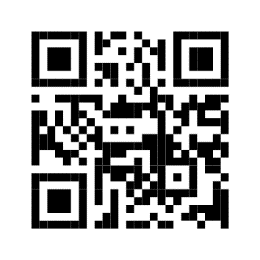 Publications
www.tricare.mil/publications

milConnect
https://milconnect.dmdc.osd.mil
[Speaker Notes: This slide shows contact information for stateside and overseas regional contractors, as well as other  important information sources.
Remember, your contractor point of contact is based on where you live.]
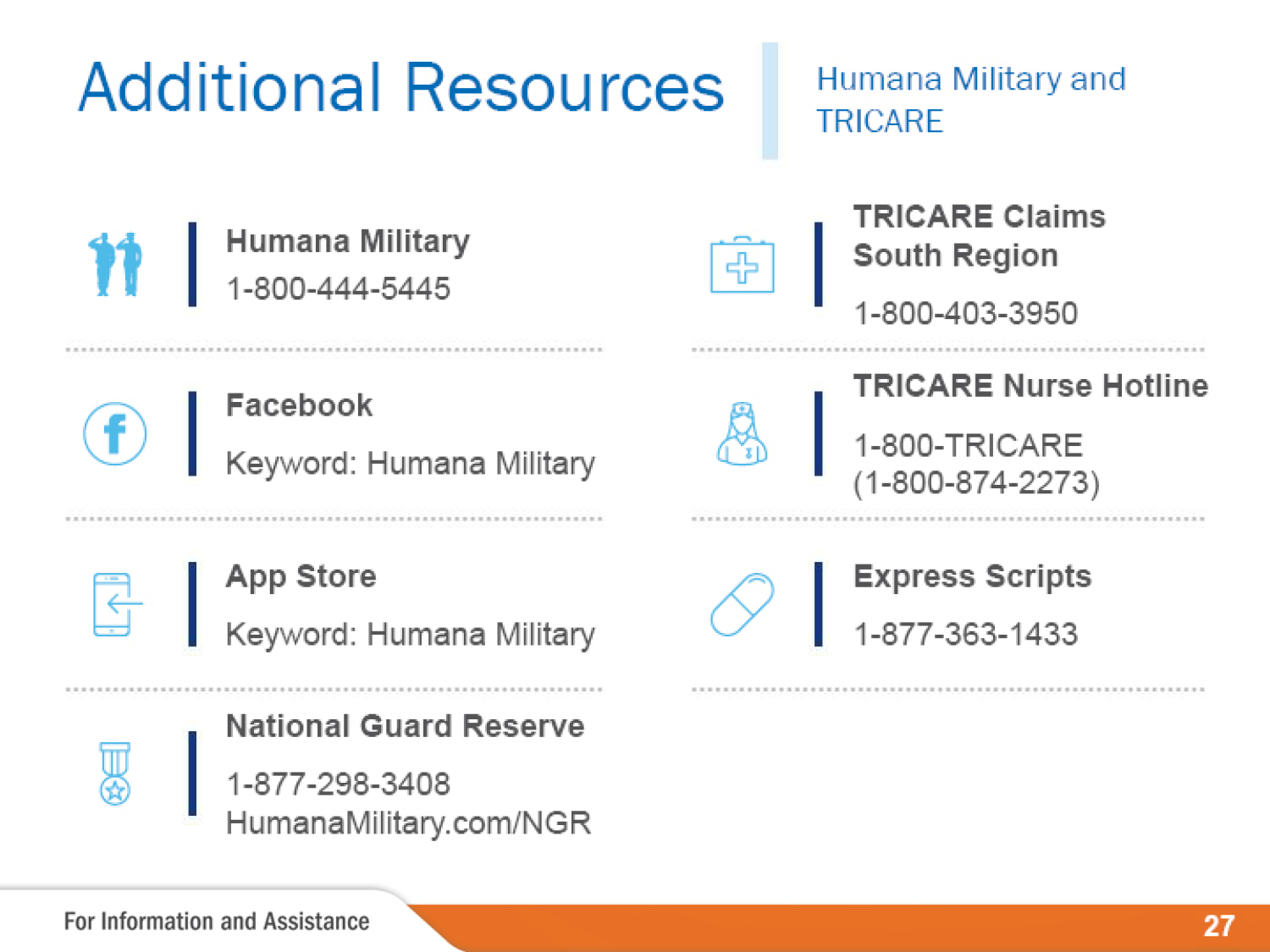 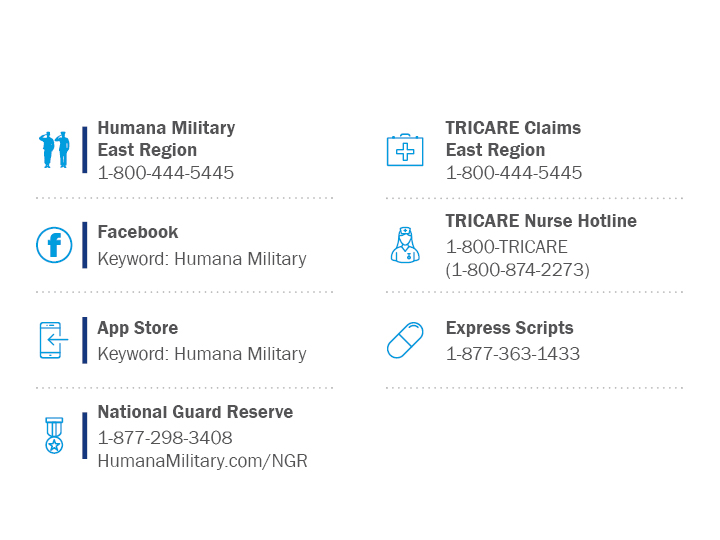